MAKE: Hands-on Intro to Engineering Design
Deliverable 0: Demonstration of a button that controls an LED via the Arduino
Author: <enter your name>
Date: Fall 2016
This video will present:
The breadboard set-up, a demo of the functionality of the switch, and voltage measurements at the LED set-up.
Please, replace this figure with your own. Use a nice photo of your breadboard setup.
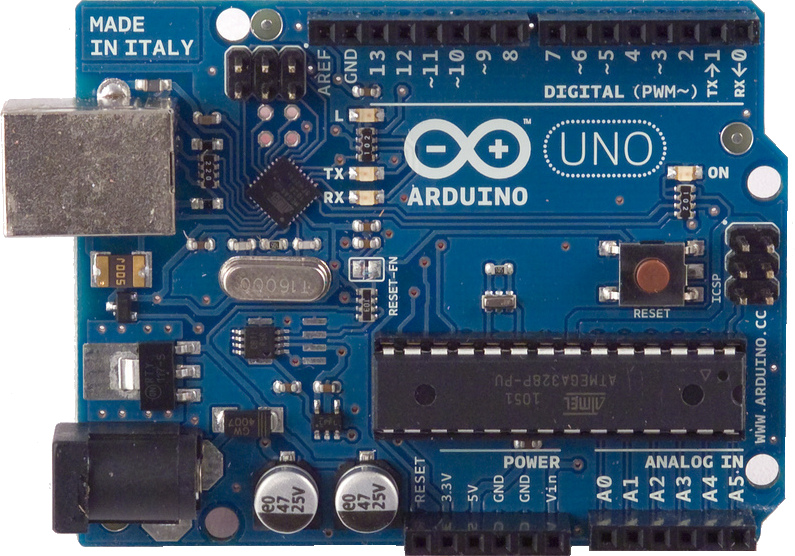